Vogue Photobooth LED Enclosure rental Orange
https://sites.google.com/view/360videoboothrentalgardena/home
[Speaker Notes: https://drive.google.com/file/d/1Gx7FJ9IHD-a_BCxqYNITS8eEzLBUtg9J/view?usp=sharing
https://drive.google.com/file/d/1G5ckMXoEATunuzTbdMAKhCujOKKvgH4q/view?usp=sharing
https://docs.google.com/document/d/1BdJOrNvxcklFGMNaDXsfE3QUvdv9IeRN3rgxk_5VLjo/edit?usp=sharing
https://docs.google.com/document/d/1BdJOrNvxcklFGMNaDXsfE3QUvdv9IeRN3rgxk_5VLjo/pub
https://docs.google.com/document/d/1BdJOrNvxcklFGMNaDXsfE3QUvdv9IeRN3rgxk_5VLjo/view
https://docs.google.com/presentation/d/1GenxXDuMqy0GZ-iUrPfJFyvUNw_ttiNGjdPtTzn8BJk/edit?usp=sharing
https://docs.google.com/presentation/d/1GenxXDuMqy0GZ-iUrPfJFyvUNw_ttiNGjdPtTzn8BJk/pub?start=true&loop=true&delayms=3000
https://docs.google.com/presentation/d/1GenxXDuMqy0GZ-iUrPfJFyvUNw_ttiNGjdPtTzn8BJk/view
https://docs.google.com/presentation/d/1GenxXDuMqy0GZ-iUrPfJFyvUNw_ttiNGjdPtTzn8BJk/htmlpresent
https://docs.google.com/document/d/1hguVMpD3PICda8qiKhv86LMIW12nJmpJ_Boy28V8nYI/edit?usp=sharing
https://docs.google.com/document/d/1hguVMpD3PICda8qiKhv86LMIW12nJmpJ_Boy28V8nYI/pub
https://docs.google.com/document/d/1hguVMpD3PICda8qiKhv86LMIW12nJmpJ_Boy28V8nYI/view
https://docs.google.com/presentation/d/1XePNbeoQyGt2btHk5giNj-xT9H7fI7FJRvGnVij1WxM/edit?usp=sharing
https://docs.google.com/presentation/d/1XePNbeoQyGt2btHk5giNj-xT9H7fI7FJRvGnVij1WxM/pub?start=true&loop=true&delayms=3000
https://docs.google.com/presentation/d/1XePNbeoQyGt2btHk5giNj-xT9H7fI7FJRvGnVij1WxM/view
https://docs.google.com/presentation/d/1XePNbeoQyGt2btHk5giNj-xT9H7fI7FJRvGnVij1WxM/htmlpresent]
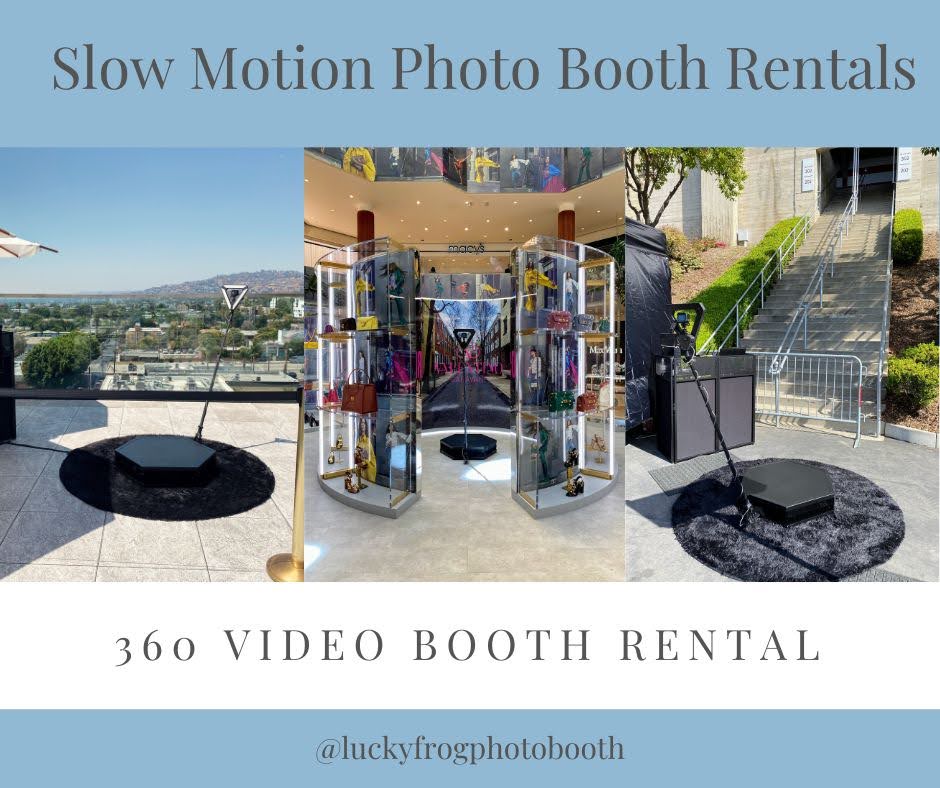 Vogue Photobooth LED Enclosure rental Orange
For the Wednesday Night Fever event at the Hyatt Regency Huntington Beach Resort &amp; Spa, Lucky Frog Photo Booth was the go-to corporate photo booth rental. Countless photos of Hyatt staff members dressed in disco-themed attire were taken in the slick, black booth equipped with a top-of-the-line Cannon DSLR camera. The colorful Viral Booth props, which included hats, glasses, and amusing slogans, were the ideal accent to the wacky photographs. The entire night, large groups of team members jumped into the outside booth to commemorate their first year on the Hyatt team. The Gif-enabled picture booth was an excellent present to acknowledge the dedication and hard work of the Hyatt crew. As they sent their animated GIFs directly from the booth to emails and texts, everyone was laughing at them. Among the numerous choices for corporate photo booth hire packages are gifs. The Corporate Booth Package offers an endless number of photo opportunities. So, throughout their celebration, the Hyatt team returned to the photo booth numerous times and took 600 images. Everyone received an unlimited number of prints with the Hyatt disco theme to take home. Additionally, the 5-star Yelp host from Lucky Frog Photo Booth was on hand the entire evening to assist everyone in making the most of the social media booth features. The best option for corporate events in Orange County, including conferences, charity events, awards ceremonies, product launches, trade fairs, holiday parties, and more, is Lucky Frog Photo Booth. Additionally, the social media photo booth is ideal for hosting events and promoting brands online. Wrapping the booth, creating a bespoke backdrop and props, creating a unique online gallery, instant Facebook uploads, and other branding choices are available.&nbsp;When you include a Lucky Frog Photo Booth in your corporate event, your staff and special guests will be laughing together all night long! For conferences, charity events, award ceremonies, product launches, employee celebrations, holiday parties, and your unique event, the stunning picture, video, and social media booth is an affordable, high-quality entertainment option. Everyone, from the office prankster to your CEO, will enjoy taking as many photos and videos as they like, printing, texting, and posting them to social media right away. Our Lucky Frog Photo Booth crew likes going above and beyond for our customers! With 12 photo booths, tens of thousands of corporate events, and countless private parties under our belts, we specialize in weddings and parties as well. We assist you in creating an amazing photo booth that fits your theme, adheres to your budget, and is beautiful. You'll receive all the information quickly so you can run it by your team, from the simple two-step booking process to arranging your bespoke photo arrangement created by our designers, who can develop a design that complies with your brand. The most anticipated business mixer and expo of the year, Orange County's Largest Mixer, will take place on Tuesday, April 28, 2023 from 5 p.m. to 9 p.m. at the OC Fair &amp; Event Center, 88 Fair Dr., Costa Mesa, CA 92626. Over 25 Orange County area chambers of commerce and business organizations will be there. The 14th event in the Largest Mixer series—part business expo, part social mixer—has already presented successful mixers for the past 19 years in Los Angeles and the Inland Empire.&nbsp;
https://sites.google.com/view/360videoboothrentalgardena/home
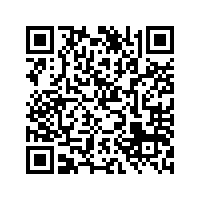 [Speaker Notes: Vogue Photobooth LED Enclosure Coto de Caza,Vogue Photobooth LED Enclosure rental Orange]
Contact Information
Party Snaps Photo Booth OC | 360 Photo Booth Rental Orange County
12911 Dungan Ln, Garden Grove, CA 92840
562-303-9926
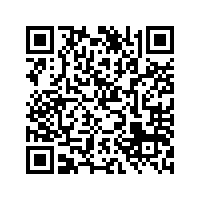 [Speaker Notes: Party Snaps Photo Booth OC | 360 Photo Booth Rental Orange County12911 Dungan Ln, Garden Grove, CA 92840562-303-9926]
More info about us:
Vogue Photobooth LED Enclosure Coto de Caza
Vogue Photobooth LED Enclosure rental Orange
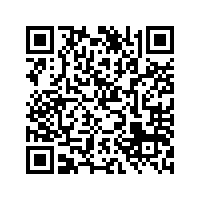 [Speaker Notes: Party Snaps Photo Booth OC | 360 Photo Booth Rental Orange County12911 Dungan Ln, Garden Grove, CA 92840562-303-9926]
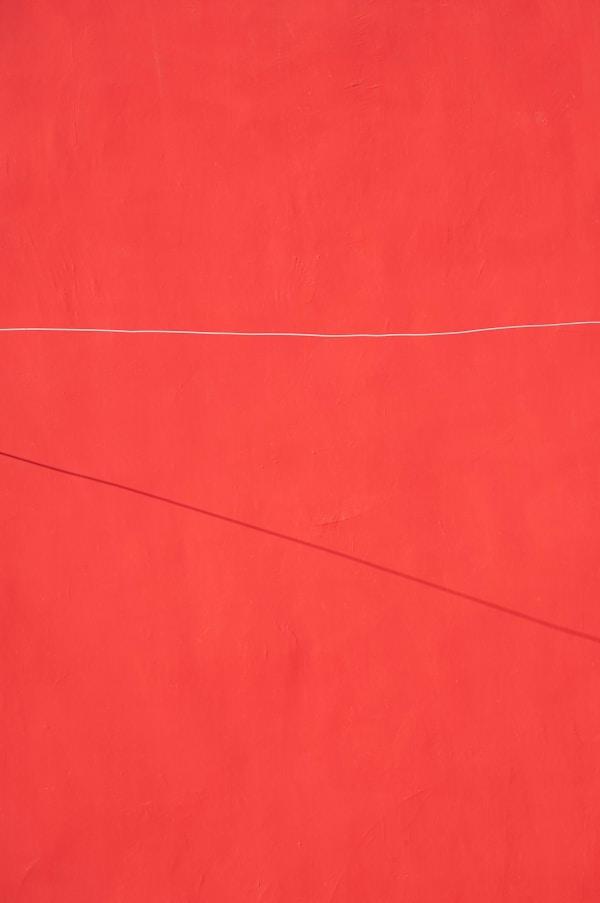 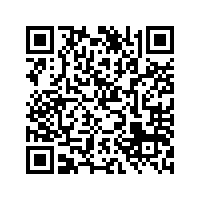 Links
List of recommended resources
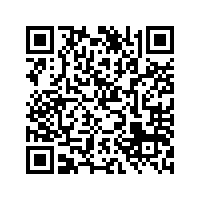 [Speaker Notes: Vogue Photobooth LED Enclosure Coto de Caza,Vogue Photobooth LED Enclosure rental Orange]
Please visit :
photo
photo
document
document pub
document view
presentation
presentation pub
presentation view
presentation html
document
document pub
document view
presentation
presentation pub
presentation view
presentation html
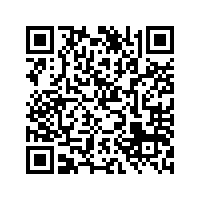 [Speaker Notes: https://drive.google.com/file/d/1Gx7FJ9IHD-a_BCxqYNITS8eEzLBUtg9J/view?usp=sharing
https://drive.google.com/file/d/1G5ckMXoEATunuzTbdMAKhCujOKKvgH4q/view?usp=sharing
https://docs.google.com/document/d/1BdJOrNvxcklFGMNaDXsfE3QUvdv9IeRN3rgxk_5VLjo/edit?usp=sharing
https://docs.google.com/document/d/1BdJOrNvxcklFGMNaDXsfE3QUvdv9IeRN3rgxk_5VLjo/pub
https://docs.google.com/document/d/1BdJOrNvxcklFGMNaDXsfE3QUvdv9IeRN3rgxk_5VLjo/view
https://docs.google.com/presentation/d/1GenxXDuMqy0GZ-iUrPfJFyvUNw_ttiNGjdPtTzn8BJk/edit?usp=sharing
https://docs.google.com/presentation/d/1GenxXDuMqy0GZ-iUrPfJFyvUNw_ttiNGjdPtTzn8BJk/pub?start=true&loop=true&delayms=3000
https://docs.google.com/presentation/d/1GenxXDuMqy0GZ-iUrPfJFyvUNw_ttiNGjdPtTzn8BJk/view
https://docs.google.com/presentation/d/1GenxXDuMqy0GZ-iUrPfJFyvUNw_ttiNGjdPtTzn8BJk/htmlpresent
https://docs.google.com/document/d/1hguVMpD3PICda8qiKhv86LMIW12nJmpJ_Boy28V8nYI/edit?usp=sharing
https://docs.google.com/document/d/1hguVMpD3PICda8qiKhv86LMIW12nJmpJ_Boy28V8nYI/pub
https://docs.google.com/document/d/1hguVMpD3PICda8qiKhv86LMIW12nJmpJ_Boy28V8nYI/view
https://docs.google.com/presentation/d/1XePNbeoQyGt2btHk5giNj-xT9H7fI7FJRvGnVij1WxM/edit?usp=sharing
https://docs.google.com/presentation/d/1XePNbeoQyGt2btHk5giNj-xT9H7fI7FJRvGnVij1WxM/pub?start=true&loop=true&delayms=3000
https://docs.google.com/presentation/d/1XePNbeoQyGt2btHk5giNj-xT9H7fI7FJRvGnVij1WxM/view
https://docs.google.com/presentation/d/1XePNbeoQyGt2btHk5giNj-xT9H7fI7FJRvGnVij1WxM/htmlpresent]
Vogue Photobooth LED Enclosure rental Orange
https://sites.google.com/view/360videoboothrentalgardena/home
[Speaker Notes: Vogue Photobooth LED Enclosure Coto de Caza,Vogue Photobooth LED Enclosure rental Orange]